Verkko-ohjaushankeen tilannekatsaus
Marko Kilpeläinen, Kohtaamo
01.06.2016
Kohtaamo-hankkeen tavoitteet
Hankkeen tavoitteena on parantaa valtakunnallisten TNO -palvelujen saatavuutta ja tehostaa niiden tarjontaa vähentämällä päällekkäisyyksiä. 
Verkko-ohjausta kehitetään yhtä aikaa ja yhdessä ns. Ohjaamomallien kehittämisen kanssa.
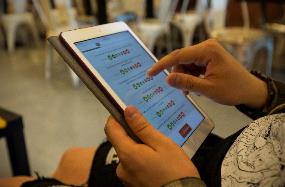 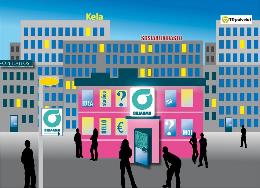 17.6.2016
Verkko-Ohjaus
Verkko-ohjauksella tarkoitetaan kansalaisen tieto-, neuvonta- ja ohjauspalveluita (TNO) joiden tavoitteena on:
kehittää TNO -palveluita, joiden avulla kansalaisten edellytykset suunnitella ja hallita ammatillista uraansa paranevat
edistää kansalaisten kiinnittymistä koulutukseen ja työhön sekä kuntoutukseen
helpottaa ja tehdä sujuvammiksi koulutuksen ja työelämän siirtymävaiheita 
parantaa kansalaisen osallisuutta yhteiskuntaan
mahdollistaa TNO -palveluiden kokonaisuuden seuranta, arvioiminen ja kehittäminen
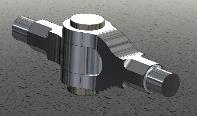 Ohjauksen verkko-palvelun tavoitteet
Tehostaa valtakunnallisten TNO-palveluiden saavutettavuutta
Edistää TNO-palveluiden monialaista ja monikanavaista yhteistyötä
Laajentaa ymmärrystä elinikäisen ohjauksen monialaisuudesta 
TNO-palvelujen tunnettuuden lisääminen
Visioida, määritellä ja toteuttaa verkko-ohjauspalvelun ohjaajien työalustan ja kansalaispalvelun kokonaisuus ja siihen liittyvät toiminnot
Koota yhteen keskeiset kansalliset TNO-palvelut
Laatukriteerien ja vaikuttavuusmittauksen määrittely
17.6.2016
Verkko-ohjaus
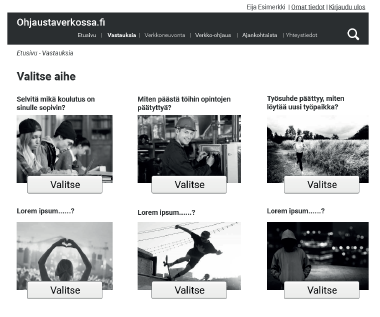 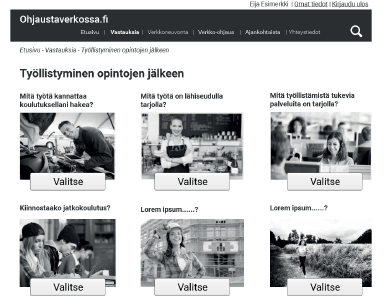 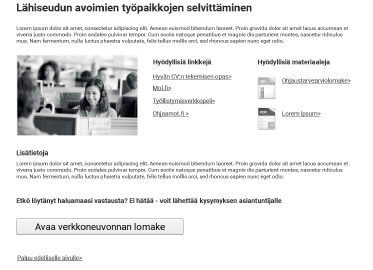 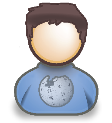 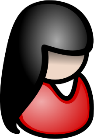 Ohjaustyön osio
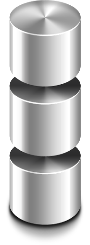 Anonyymi
Työväline A
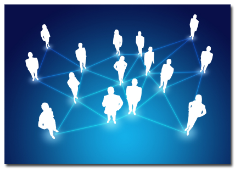 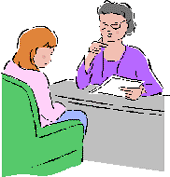 Kevyt kirjautuminen
Työväline B
Vahva tunnistautuminen
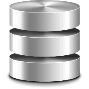 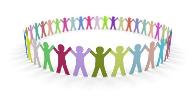 Ulkopuol. tietovarannot
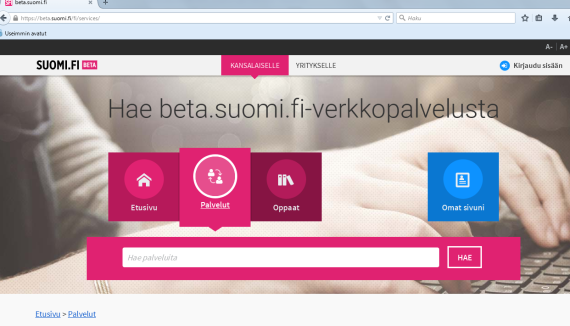 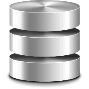 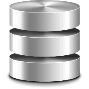 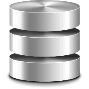 17.6.2016
Ohjaustyöalustan  1.vaiheen työvälineet
Yhteinen työtila
Dokumenttien säilyttäminen ja jakaminen
Muistiinpanot
Palvelutarvearvio 
Tekstipohjainen verkko-ohjaus
Kirjoittamalla tapahtuvaa viiveellistä ohjausta
Kytkeminen chat-ohjaukseen
Ohjaajan ja ohjattavan yhteiset mutta myös erilaiset tarpeet huomioitava
Itsepalvelun mahdollistaminen
Ohjausta tukevat välitehtävät
Testausmahdollisuus
Toimintapäiväkirja
Tulevat ja menneet ohjauskerrat
Kalenterimuistutukset
Vaikuttavuus ja laatu
17.6.2016
Verkkosivustot
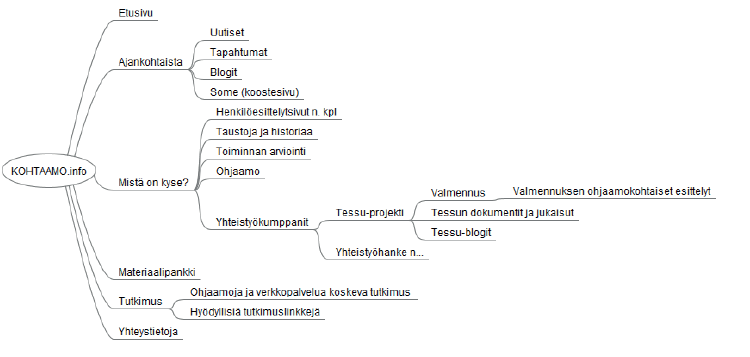 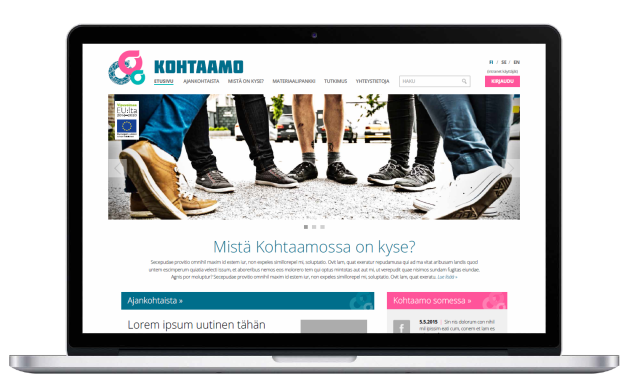 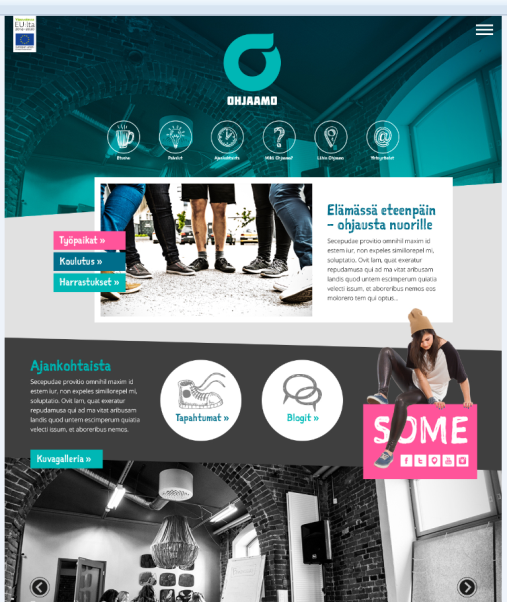 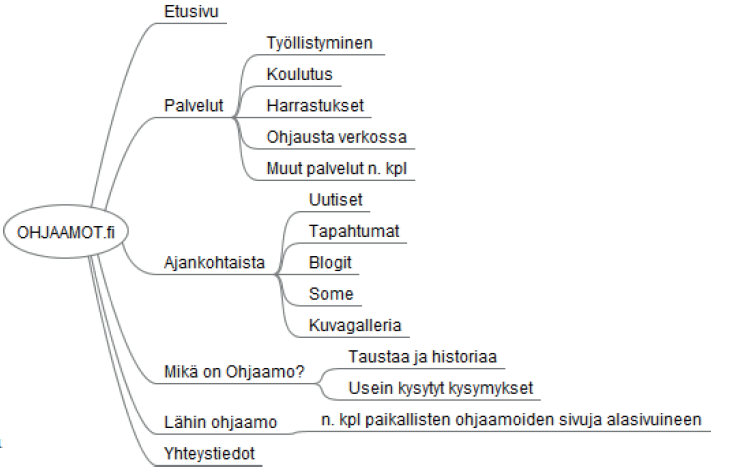 17.6.2016
Tilannekatsaus
Verkkosivustot etenevät (kohtaamo.info ja ohjaamot.fi)
     - Sivustojen konseptit ja rautalangat valmiit 
 Kohtaamo.info visuaalinen ilme valmis, vuorossa tekninen määrittely, valmista heinä-elokuu 
Ohjaamot.fi sivuston konseptin ja navigaation käytettävyystestaus nuorten kanssa tehty; hyvää palautetta
Ohjaamot.fi visuaalinen ilme suunnittelussa
Ohjaamojen omat sivut suunnitteluun 6/2016
Ohjauksen verkkopalvelu
Työryhmä on jatkanut työskentelyään työpajassa 25.5. (5. työpaja)
Tekstipohjaisen verkko-ohjauksen rautalangat työn alla, kesäkuu 2016
Rautalankojen hyväksymistestaus ja ohjausprosessien mallinnus seuraavaksi
1. vaiheen toteutus syksy 2016
Lisää tietoa
Kohtaamon väliaikaiset internet-sivut: www.peda.net/veraja/keskisuomenely/ohjaamot
Facebookissa Kohtaamo-sivu Ohjaamot puhuvat! –ryhmä,paikallisten Ohjaamojen sivut 
Somessa #Ohjaamo, #Navigatorn, #Kohtaamo
Instagramissa Ohjaamot, Kohtaamo, 
YouTubessa Kohtaamo hanke, osa Ohjaamoista
Flickrissä Kohtaamo
Twitterissä @Kohtaamo_ESR
Tulossa kesän ja syksyn aikana: kohtaamo.info ja ohjaamot.fi
[Speaker Notes: Kommentti: Tähän tulossa kuva]
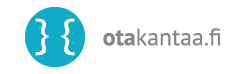 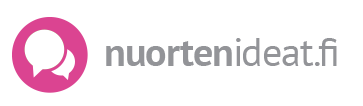 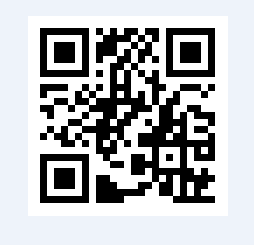 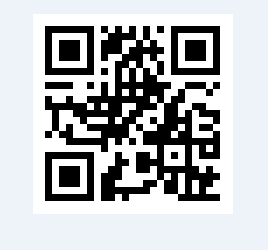 Kiitos!